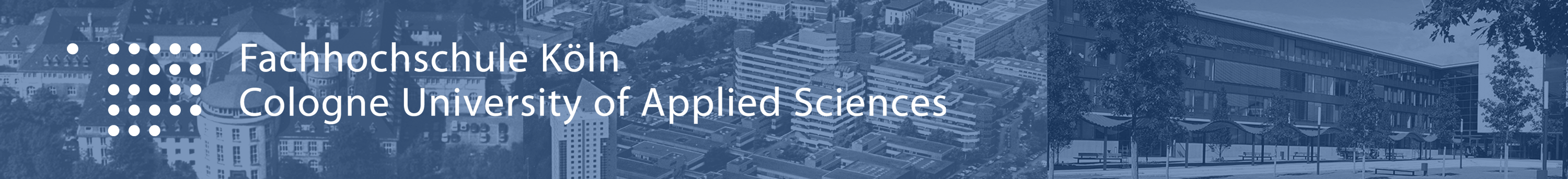 Visuelle Programmierung
Prof. Dr. Christian Kohls
Informatik, Soziotechnische Systeme
Definition und Abgrenzung
Ziele und Anwendungsfelder
Ursprünge
Unterschiedliche Paradigmen
Beispiele
Einschränkungen
Definition Visuelle Programmierung
Visuelle Sprache: 
Formale Sprache mit visueller Syntax oder visueller Semantik und dynamischer oder statischer Zeichengebung

Programmiersprache:
Notationelles System zur Beschreibung von Berechnungen in durch Maschinen und Menschen lesbarer Form 

Visuelle Programmiersprache:
Beschreibung der Rechenschritte durch visuelle Elemente, die zur Syntax gehören
Graphische (Farben, Icons), geometrische (Form, Größe, Seitenverhältnisse) und topologische (Verbindungen, Überlagerungen, Berührungen) Eigenschaften legen die Semantik fest
Beschreibung von Programmen und  Systemverhalten geschieht primär durch Verwendung visueller Komponenten
Keine Visuelle Programmierung im engeren Sinne
Visuelle Programmierumgebungen
Visual Basic, Visual C#, Visual J# usw. nutzen eine visuelle Programmierumgebung (IDE), aber die Sprache selbst ist textbasiert
Visuelle „Programmierung“ lediglich zur Erzeugung textuellen Codes
Übergänge sind fließend (z.B. Hypercard)

Visuelle Codegenerierung
Codevervollständigung
Drag & Drop Codebausteine

Pragmatische visuelle Auszeichnungen
Einrückungen
Syntaxhighlighting
Ziele
Einstieg in die Programmierung
Motivations- und Lernpotenziale („Konstruktionismus“)
Programmierung durch Endanwender
„Natürlichere“ Herangehensweise für grafische Systeme
Anschaulicher Realitätsbezug
Betonung auf Semantik statt auf Syntax
Anwendungsfelder
Frühe Programmierausbildung
„Self-Authoring“ -> Web 2.0   Apps   (z.B. AppBuilder)
E-Learning und Multimediasystme (Playlists, Logik, interaktive Bausteine)
Gerätesteuerung und Datenanalyse (z.B. LabView)
Verarbeitungssequenzen (Bildfilter, Musikfilter,…)
Simulationen und Modellbildungssysteme
Game Development
…
Beispielprobleme bei textueller Programmierung
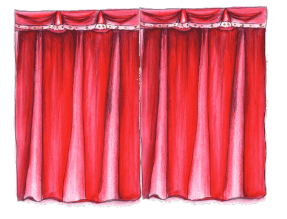 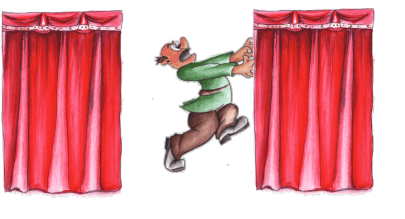 set xpos [getProperty $thisSlide $thisElement x ]
set diff [expr $xpos-49.7 ]
setProperty $thisSlide leftCurtain x [expr 16.6 - $difff]
setProperty $thisSlide $this Element y 2.39
Beispielprobleme bei textueller Programmierung
Kenntnis der exakten Syntax eines Befehls erforderlich
Reihenfolge und Semantik der Argumente muss bekannt sein
Bei Programmen mit graphischer Oberfläche abstrahieren textuelle Anweisungen von der visuellen Bedeutung:
RGB-Werte statt Farbdialog
x,y – Werte statt räumlicher Darstellung
Objekt-, Eigenschafts-, Methodennamen müssen erinnert werden
Tippfehler führen zu nicht interpretierbarem Code
Vorteile visueller Programmierung
Niedrigschwelliger Einstieg
Ergebnisse werden schnell sichtbar
Spielerische Herangehensweise, gut zum experimentieren
Insbesondere für graphische Anwendungen eine „natürlichere“ Sprache
Vermeidung von Syntaxfehlern
Ursprünge
Sketchpad
Logo
GRaIL: GRaphical Input Language
(Hypercard)
SketchPad (1963)
Interaktiver Grafikeditor von Ivan Sutherland (1963) mit objektorientiertem Ansatz 

Vorlagen und Instanzen geometrischer Formen

Festlegen von Abhängigkeiten (Contraints)
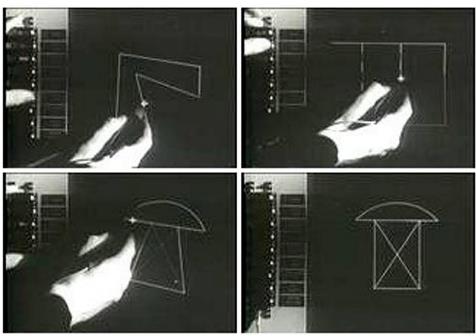 GRaIL (GRaphical Input Language)
Programmieren mit Flussdiagrammen
Von Alan Kay 1968 vorgestellt
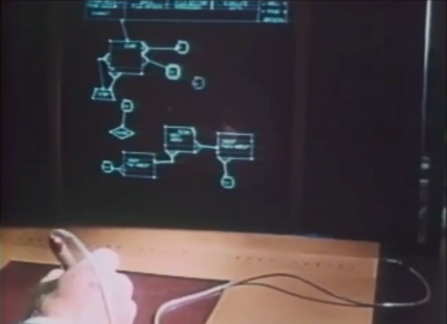 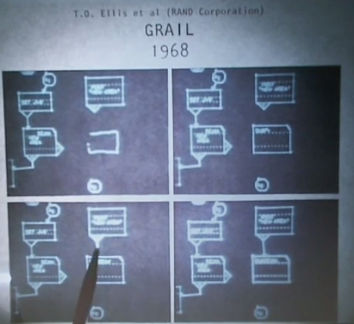 https://www.youtube.com/watch?feature=player_embedded&v=QQhVQ1UG6aM
Hypercard

Kartenstapel mit Inhalten
1987 von Apple als Autorensystem für Hypermedia entwickelt
(Programmierbare) Kartenstapel mit Wissensbausteinen konnten via Hyperlinks vernetzt werden
Grundlage für viele spätere Multimedia-Autorenumgebungen
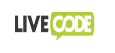 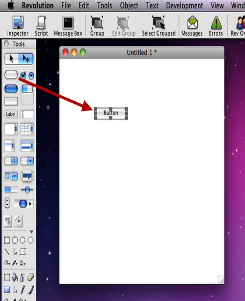 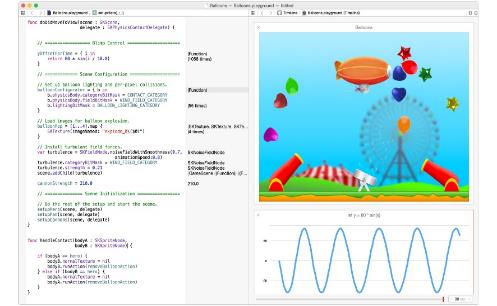 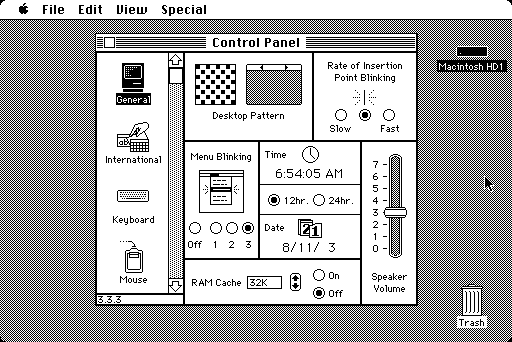 SWIFT
Logo
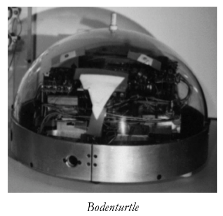 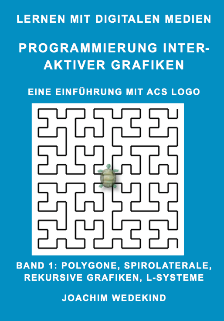 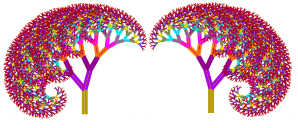 http://joachim-wedekind.de/Downloads/LogoBuchBand1.pdf
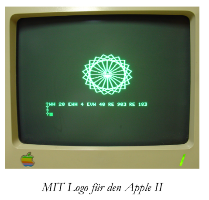 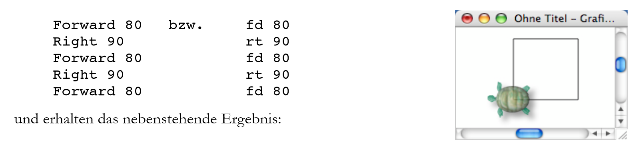 Logo
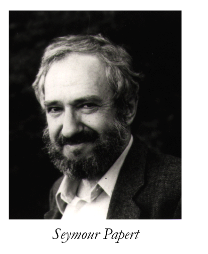 1967 entwickelt von Daniel G. Bobrow, Wally Feurzeig, Seymour Papert und Cynthia Solomon
Sprache zum Programmierenlernen
Einführung von Turtle-Grafik

Seymour Paper: „Konstruktionistischer Ansatz“: 
Lernen durch aktives Handeln
Eigenständiges Aufbauen von Wissen (Re-Konstruktion im Sinne der Konstruktivismus)
Modular, erweiterbar und interaktiv konzipiert, an LISP angelehnt
„no treshold, no ceiling“ 

„Die Sprachen der Logo-Familie sind gezielt so entwickelt, dass sie die Computer 
zu flexiblen Hilfsmitteln machen, die das Lernen, das Spielen und das Erforschen 
unterstützen.“
	Harald Abelson
Logo
Logo für die Entwicklung von Mikrowelten
Agenten statt Schildkröten
Erlaubt hohe Parallelität: Tausende von Turtles können zur gleichen Zeit Aktionen ausführen
Simulation komplexer dynamischer Systeme
Turtles besitzen „Sensoren“: Sie können andere Turtles in ihrer Nähe entdecken und unterscheiden und Eigenschaften ihrer Umwelt erkennen 
Sehr leistungsfähige Variante ist NetLogo

Programmieren Lernen mit Scratch
Bühne (fest vorgegebene 480*360 Bildpunkte) mit beliebig vielen Sprites 
Visuelle Programmblöcke (Puzzlebausteine)
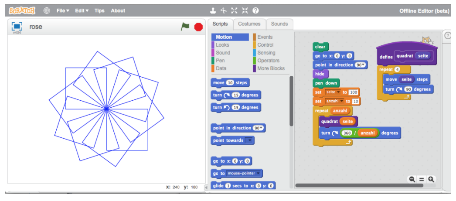 http://scratch.mit.edu/
Scratch
Visuelle Programmblöcke (Puzzlebausteine) legen fest:
Bewegung der Sprites wie bei Turtlegrafiken (gehe ... vorwärts, drehe um, zeige auf usw.)
Aussehen (wie nächstes Kleid, ändere Grösse, verstecken, erscheinen usw.)
Malstift (wie Stift runter, Stift hoch, wähle Stiftfarbe usw.)
Steuerung (wie Wenn angeklickt, Warte, Wiederhole x mal, Fortlaufend wenn) 
Fühler (Maus-Position, Farbe x wird berührt?, Entfernung von usw.)
Zahlenoperationen (Addition, Subtraktion, Multiplikation, Division usw.)
Zwischen den Objekten (Sprites) können Nachrichten ausgetauscht werden, ähnlich dem Actors Modell
Jedem Objekt können eigene Code-Module zugeordnet werden, d.h. sie können autonom agieren und auf Ereignisse bzw. Nachrichten reagieren.
Da die Objekteigenschaften und sogar der Programmcode während des Programmablaufs verändert werden kann, wird ein spielerisches und experimentelles Arbeiten geradezu herausgefordert.
Didaktische Grundideen
Unterstützung von entdeckendem, spielerischen Lernen
Formulieren und Ausprobieren von Vermutungen
Lernen aus Fehlern und deren Korrektur
Zerlegung von Problemen in Teilprobleme und deren Lösung mit Hilfe von Prozeduren
Baukastenprinzip, d.h. die Erweiterung der Sprache durch eigene problemspezifische Prozeduren
Erarbeitung von programmiersprachlichen Konzepten mit der Schildkrötengrafik
Einfaches interaktives Arbeiten mit sofortigem grafischen Feedback
(Tauber, a.a.O., S. 37)
Noch mehr Schildkröten…
Touchdevelopment
Etoys


… es gibt viele verschiedene Paradigmen!
Paradigmen visueller Programmierung
Kontrollflussorientierte Systeme
Objektorientierte Systeme
Datenflussorientierte Systeme
Funktionsorientierte Systeme
Regelorientierte Systeme
Constraint-orientierte Systeme
Beispielorientierte Systeme
Formularorientierte Systeme
Multiparadigmenorientierte Systeme

Visuelle Repräsentation: Diagramme, Icons, Bildsequenzen
Schiffer (1998), Ricardo Baeza-Yates (o.J.)
Kontrollflussorientierte Systeme
Basieren auf dem imperativen Programmierstil
Ausführung von Anweisungen wird durch einen Programmfluss gesteuert (Befehlszähler)
Verschiedene Ablaufformen:
Anweisungsfolgen
Komponentennetze: Über Kanäle miteinander verknüpfte SoftwarekomponentenKanäle übertragen Signale („Tokens“)Ablauf ist durch den Fluss der Tokens gesteuert
Transitionsnetze: Automaten, Petrinetze
Flussdiagramme, Aktionslisten
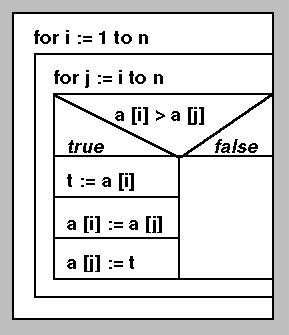 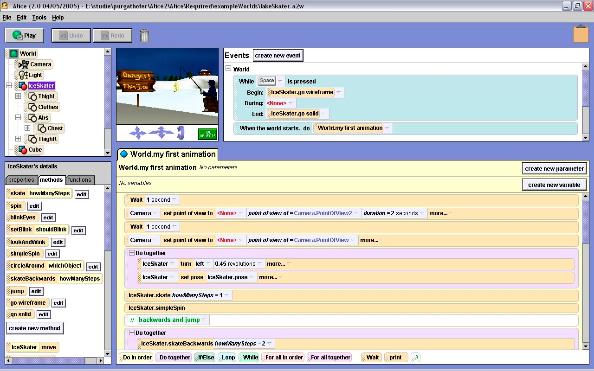 Nassi-Shneiderman-Diagramm
Alice
http://www.alice.org/
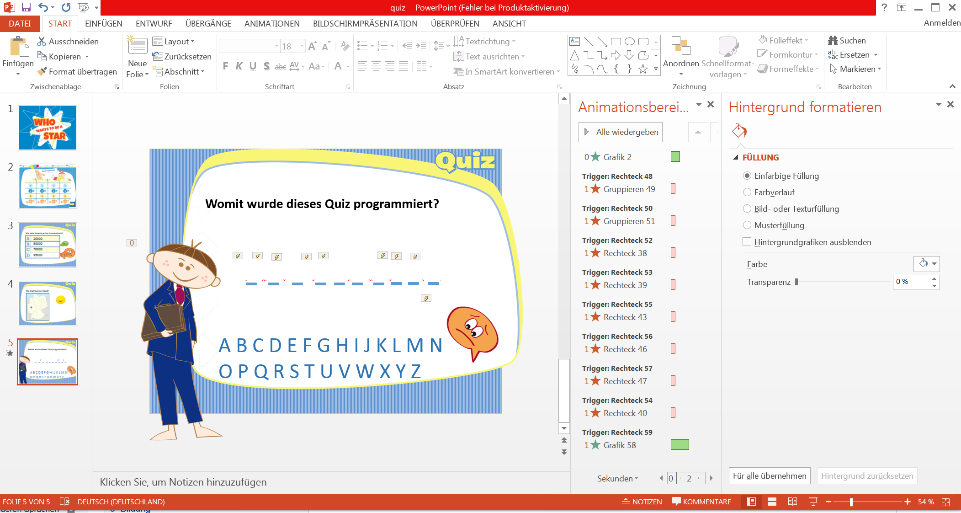 Aktionslisten
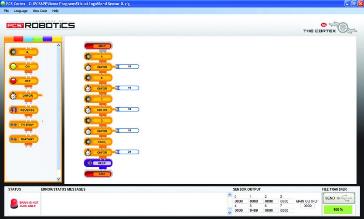 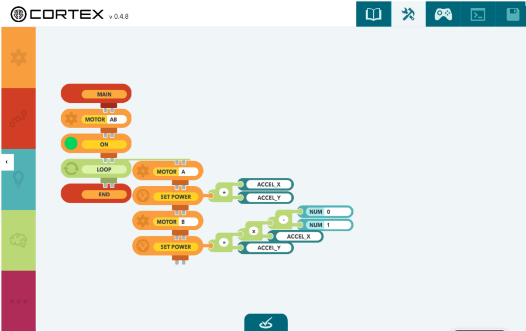 Cortex
http://www.edventures.com/products/by-product/the-brain/cortex-programming-software
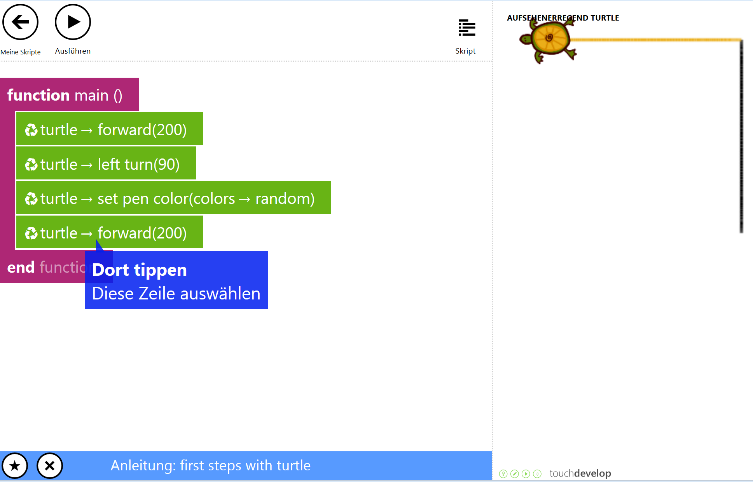 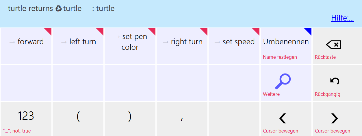 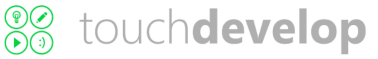 Webbasierte Programmierumgebung von Microsoft
https://www.touchdevelop.com
Blockly von Google
https://developers.google.com/blockly/
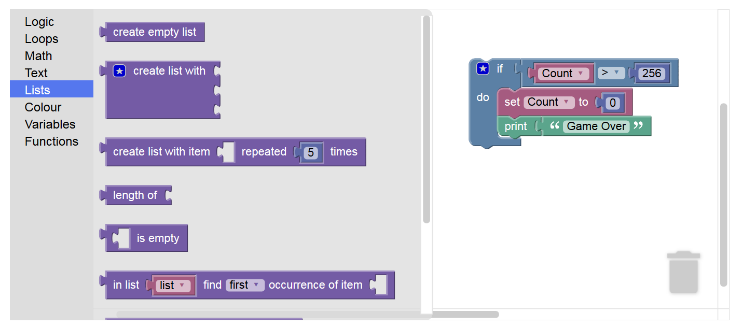 JavaScript-Bibliothek für visuelle Code-Erzeugung
Blockly generiert Code, führt diesen aber nicht selbst aus
Integration in eigene Projekte leicht möglich
Läuft vollständig auf dem Client, reine Web-Technologie
Export als JavaScript oder Pyhton
Eigene Codebausteine können ergänzt werden
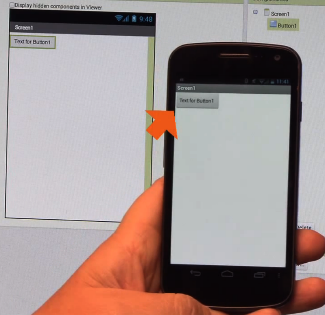 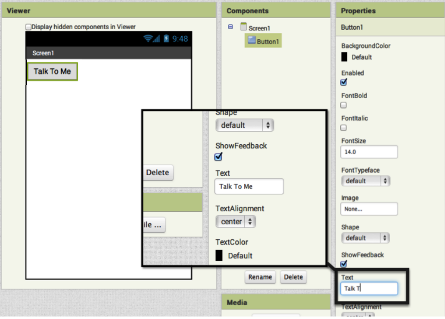 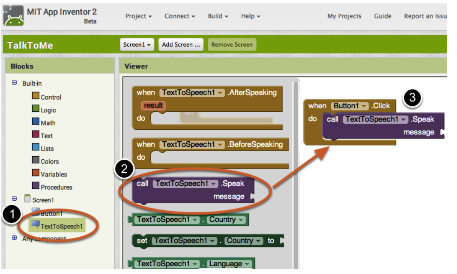 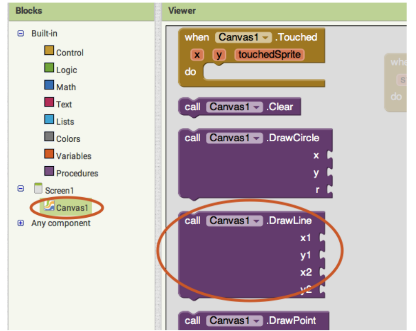 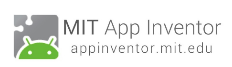 http://appinventor.mit.edu/explore/
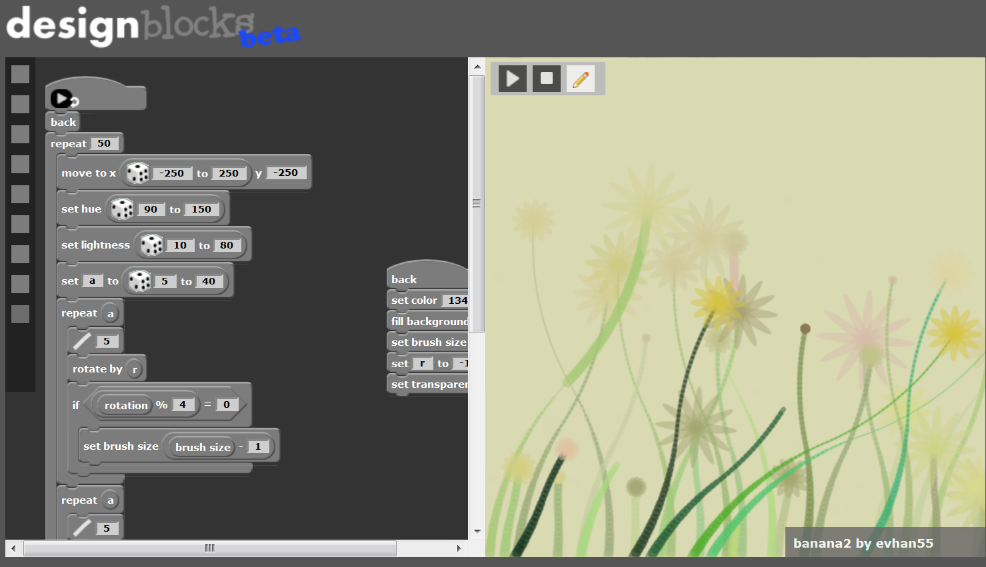 http://designblocksjs.appspot.com/
https://code.google.com/p/scriptblocks/
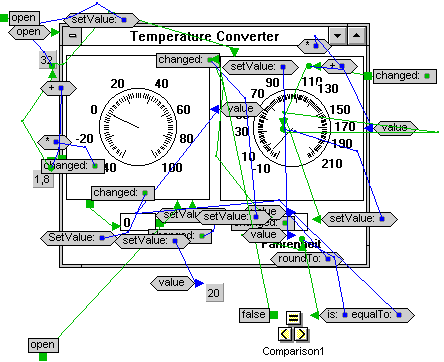 Objektorientierte Systeme
Graphische Repräsentation von Objekten
Klassenbibliotheken mit fertigen Komponenten meist keine eigene Programmierung
Programmierung erfolgt durch Verknüpfung der Komponenten zu komplexeren Einheiten
Komponenten besitzen Schnittstellen mit 
Attributen: Zustand und Verhalten des Objektes festlegen (über GUI)
Nachrichten: Versenden an andere Objeke, um Aktionen anzustossen
Events: Reaktion auf Benutzereingaben oder Zustandsänderungen
Probleme:
Meist sehr unübersichtlich 
Keine Vererbung oder Polymorphie
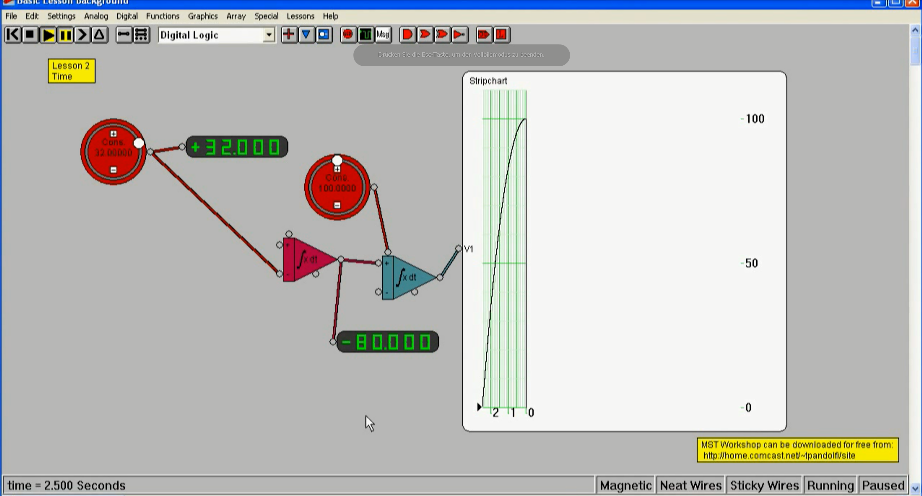 MST Workshop
http://home.comcast.net/~tpandolfi/site/?/home/
JavaBeans
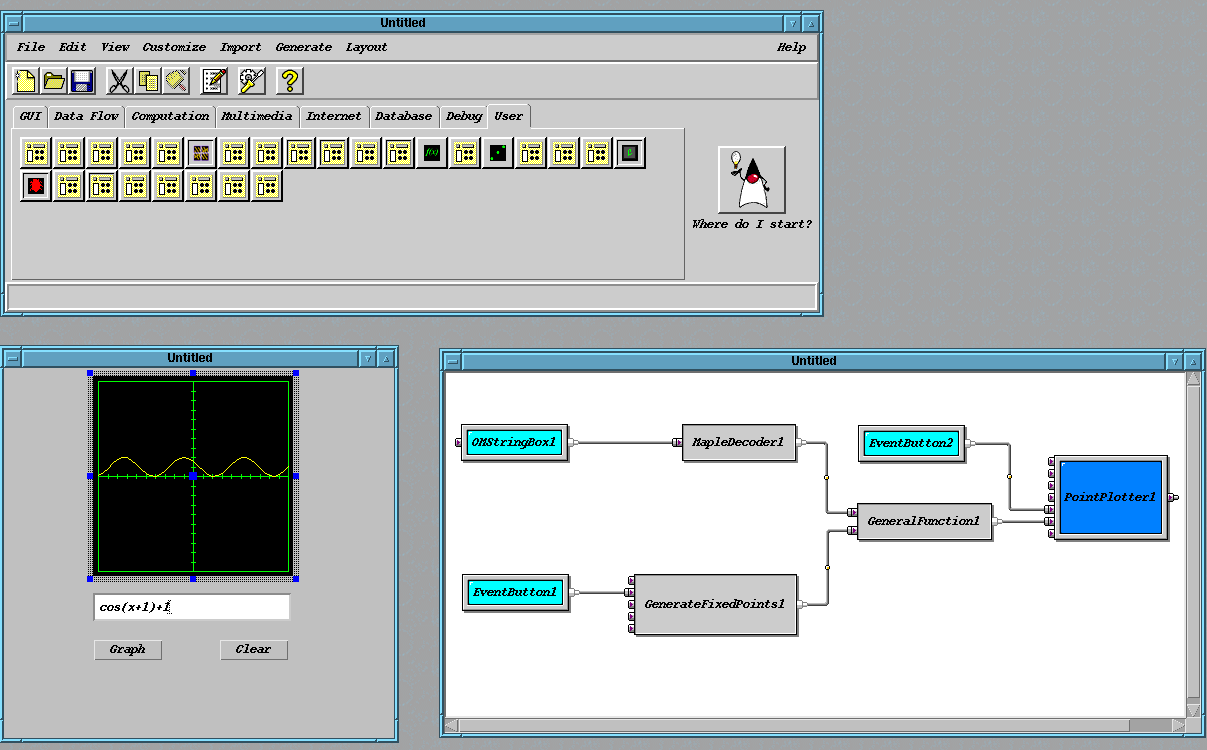 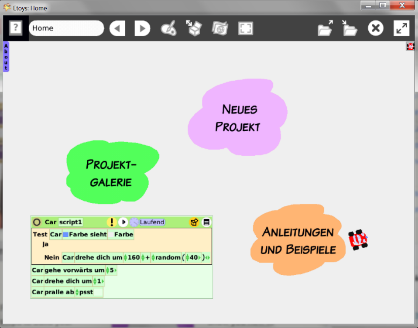 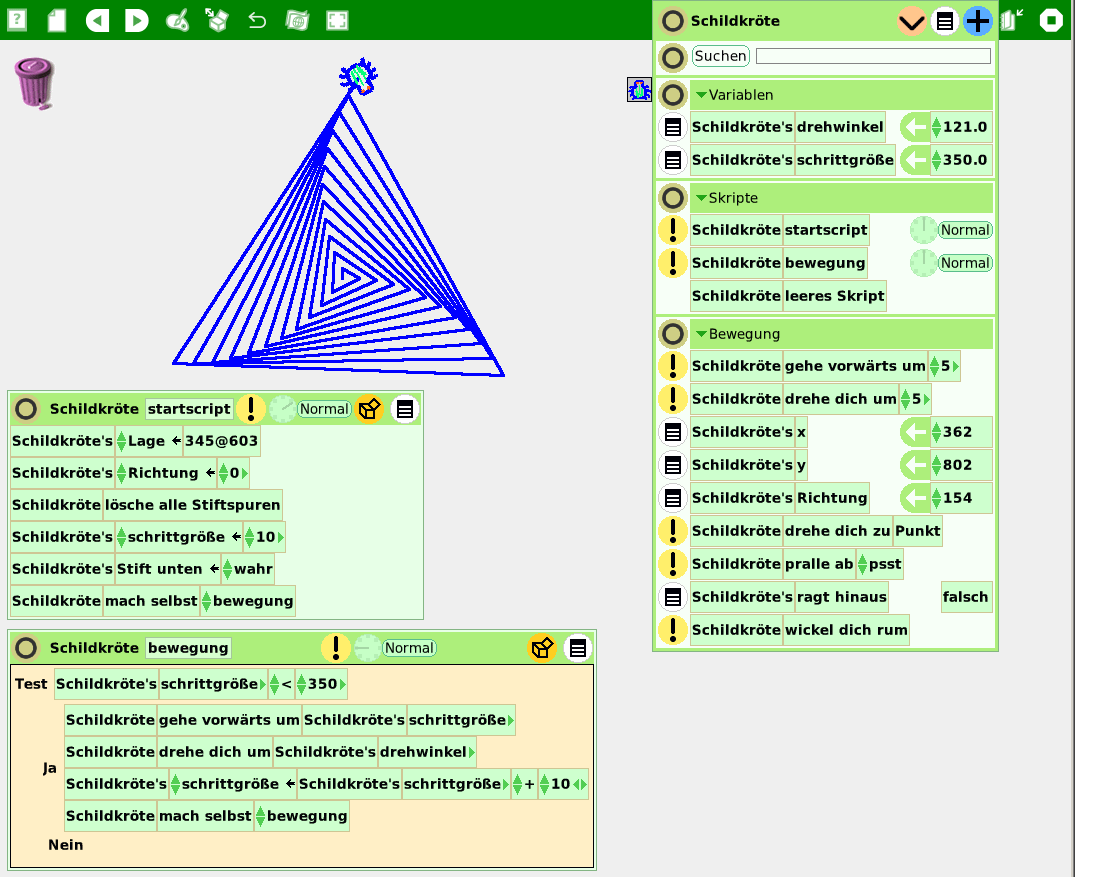 Rekursion
Etoys
http://www.squeakland.org/
Datenflussorientierte Systeme
Keine Befehlszähler wie bei steuerflussorientierten Systemen
Die Verfügbarkeit von Daten bestimmt die nächste Operation
Datenfluss ist als gerichteter Graph definiert:
Datenquellen, Datensenken und Operationen als Knoten
Kanten sind Datenkanäle
Sind alle erforderlichen Daten verfügbar wird Berechnung ausgeführt
Berechnetes Ergebnis ist wiederum  Datum für weitere Berechnung
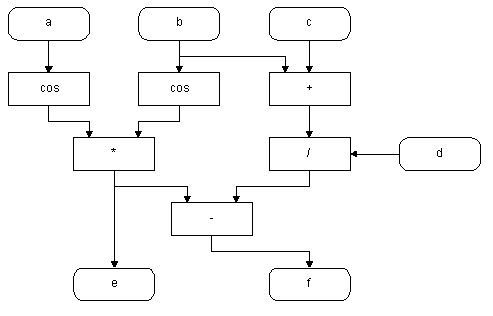 Datenflussorientierte Systeme
Entspricht Erzeuger-Verbraucher-Muster, da jede Komponenteverfügbare Daten konsumiert und neue Ergebnisse produziert
Jeder Eingangspunkt kann mit max. einem Datenkanal verknüpft sein, Ausgangspunkte können mit mehreren Datenkanälen verknüpft sein
Datenquellen haben nur Ausgangspunkte und können Werte generieren (z.B. Messdaten) oder Konstante enthalten
Datensenken haben nur Eingangspunkte
Operationen haben mind. einen Eingangspunkt und 0..n Ausgangspunkte
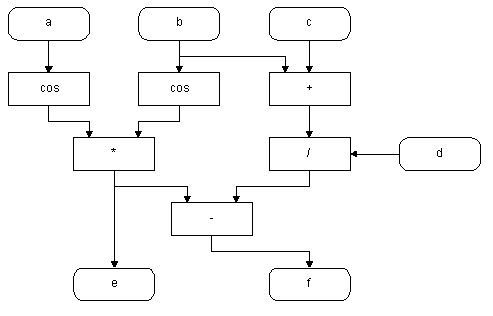 Datenflussorientierte Systeme
Ablaufreihenfolge und nebenläufige Verarbeitung von Operationen ist automatisch gegeben
Keine Seiteneffekte:
Es gibt keine Variablen
Unveränderliche Daten werden über Datenkanäle weitergereicht
Lokale Ausführung von Operationen ohne Zugriff auf globale Ressourcen
Für strukturierte Daten und Kontrollstrukturen wie Schleifen müssen zusätzliche Konstrukte verwendet werden
Entspricht nicht dem von Neumann Rechnermodell sondern basiert auf asynchronen Prozessen, die Daten über Kanäle austauschen
Kommunikation vergleichbar mit dem Actors Modell
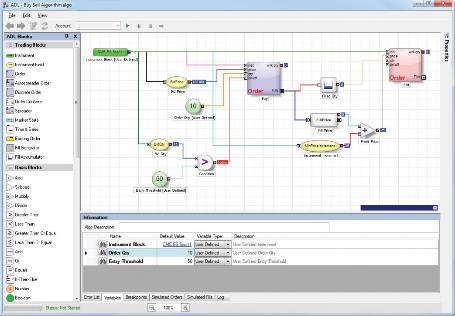 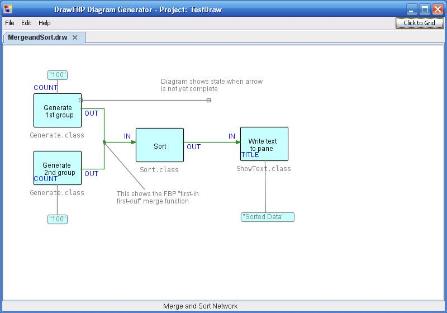 DrawFBP Diagramming Tool
http://www.jpaulmorrison.com/graphicsstuff/
ADL
Algorithmic trading
https://www.tradingtechnologies.com/products/trading-analytics/xtrader/adl/
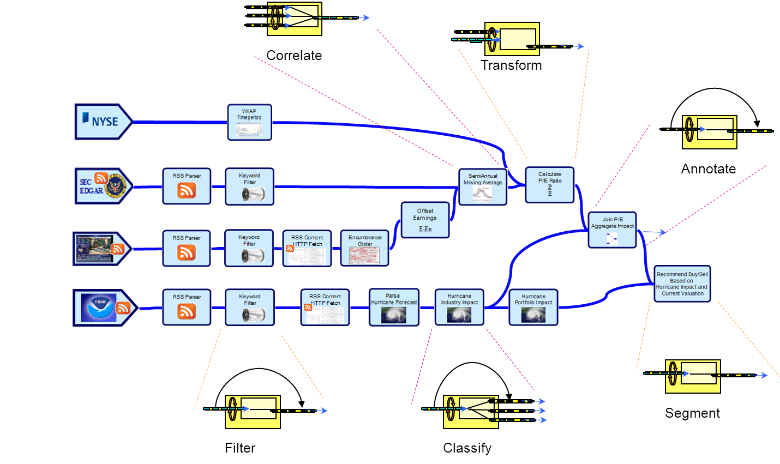 InfoSphere von IBM
http://www-01.ibm.com/software/data/infosphere/
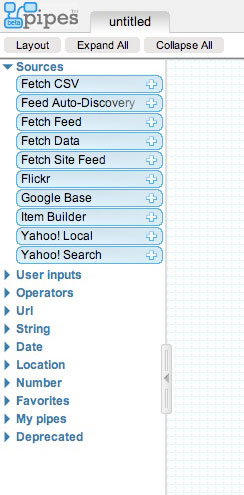 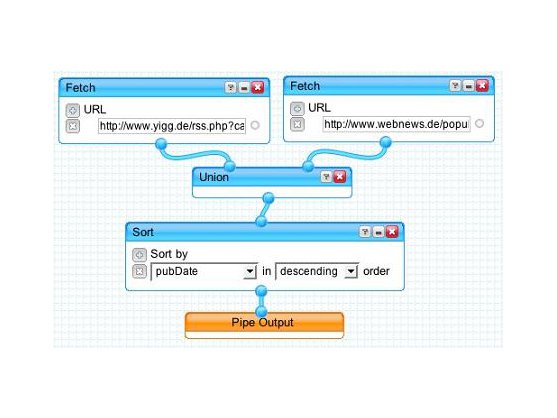 Yahoo Pipes
https://pipes.yahoo.com/pipes/
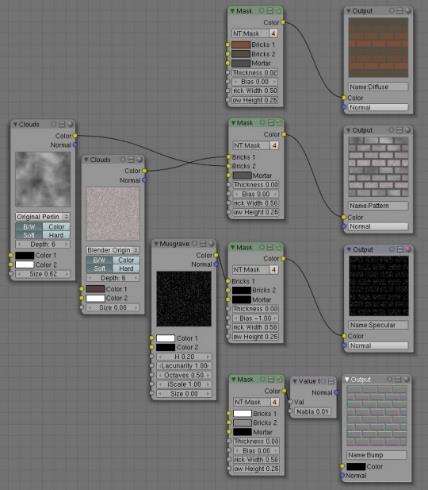 Blender
http://wiki.blender.org/index.php/Doc:2.4/Manual/Textures/Types/Nodes

Texture Channels
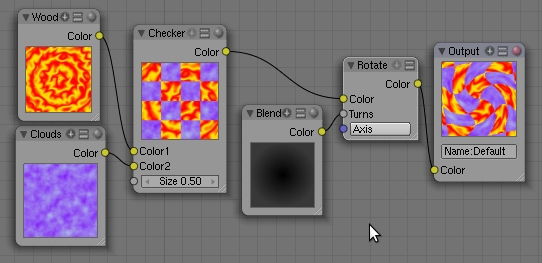 Professionelle 3D Software
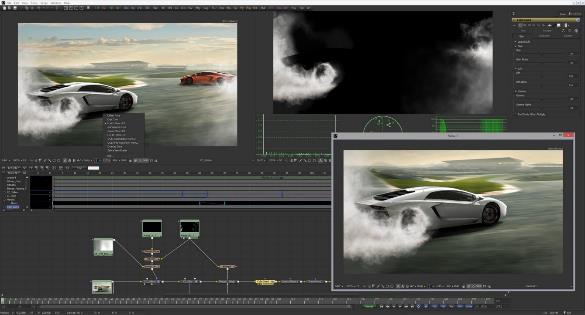 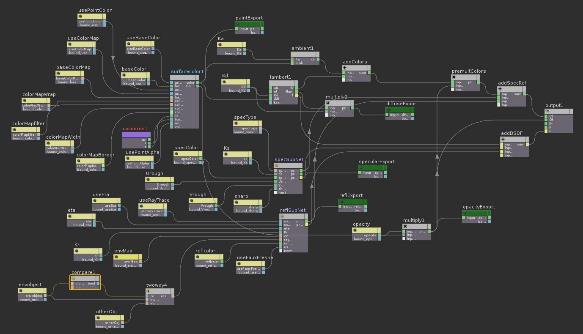 Fusion
https://www.blackmagicdesign.com/products/fusion
Houdini
http://www.sidefx.com/
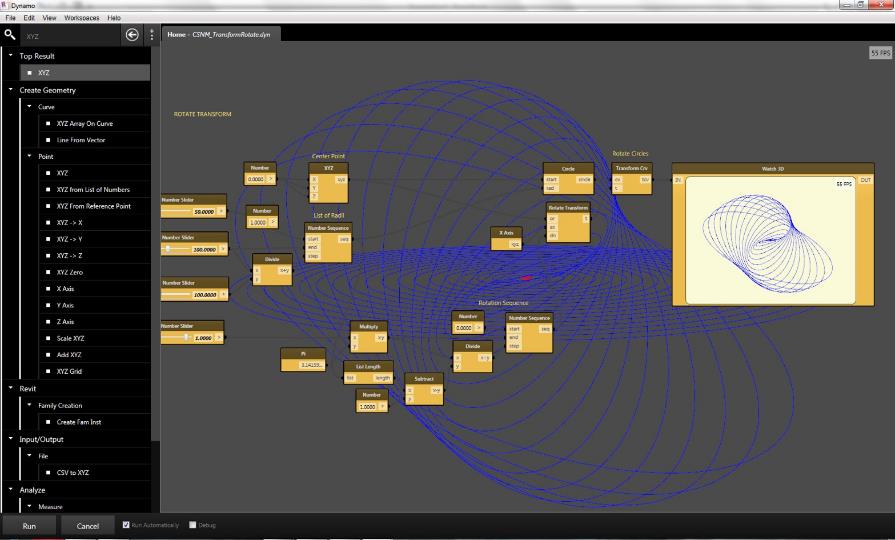 Computational Design für BIM (Building Information Modeling)
http://dynamobim.com/
Software Creator
http://lunduke.com/2010/06/16/illumination-software-creator-20-beta-2/
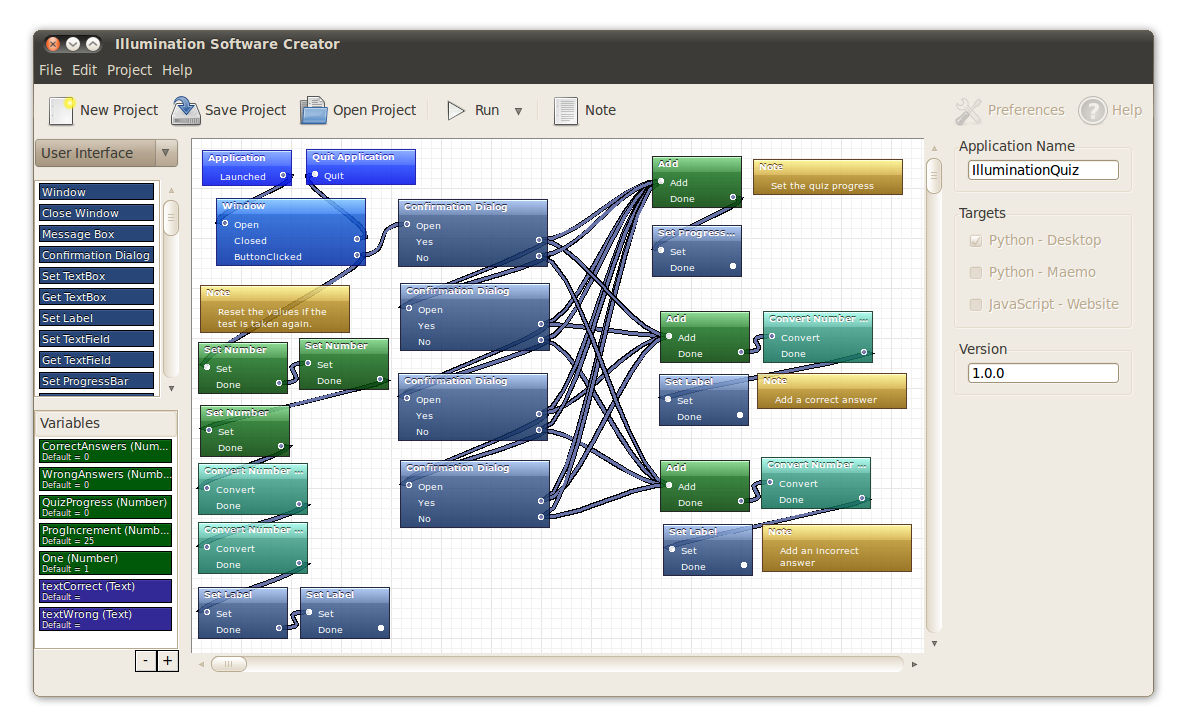 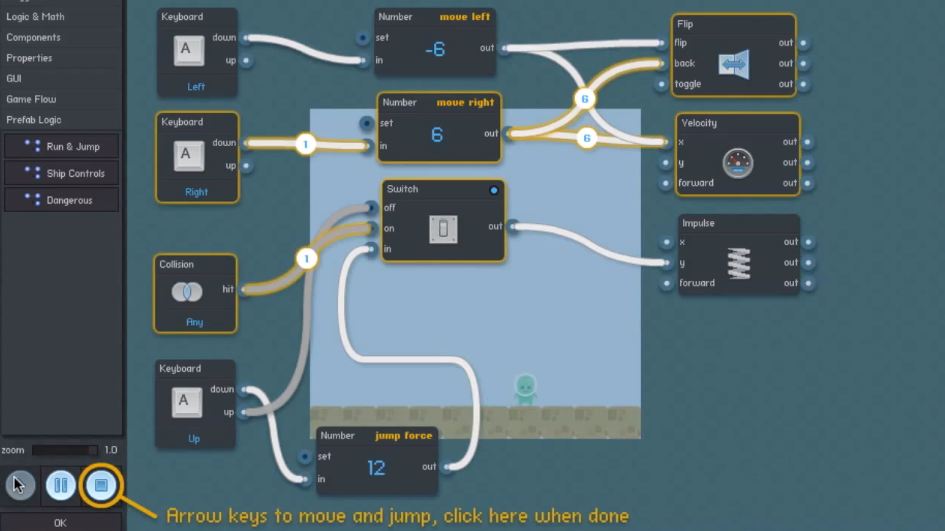 FlowLab
http://flowlab.io/
Microsoft Visual Programming Language MVPL 
Speziell für Roboter geeigntet
http://msdn.microsoft.com/en-us/library/bb483088.aspx
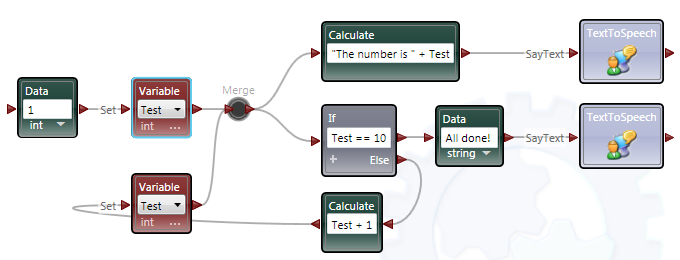 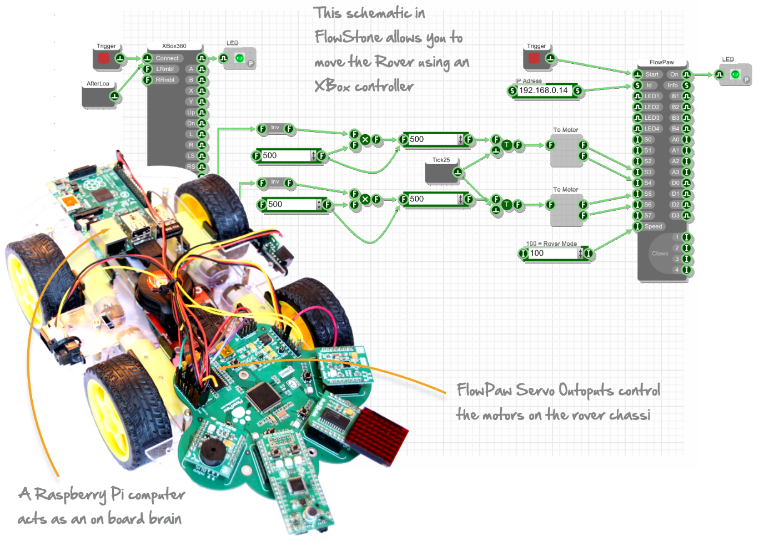 Flowstone
http://www.flowpaw.com/about.php
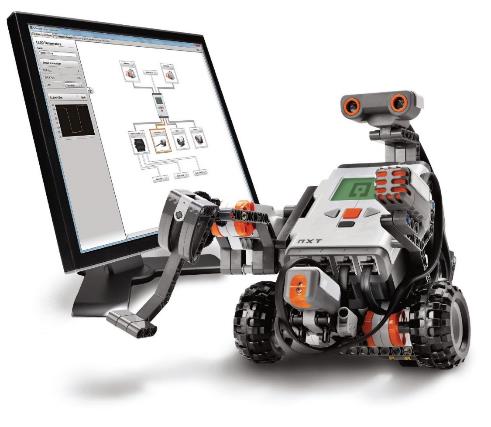 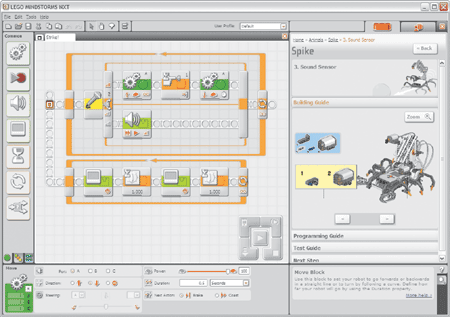 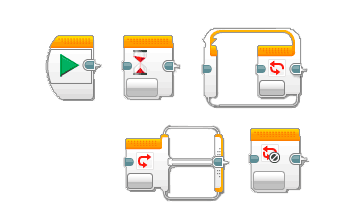 Lego Mindstorms
NXT-G
LabView
Datenflussbasiertes visuelles Programmiersystem von National Instruments mit visueller Programmiersprache „G“
Programme sind „virtuelle Instrumente“ (VI), die sich wiederum aus virtuellen Instrumenten zusammensetzen
VIs entsprechen Operationen, Verbindungslinien („Drähte“) entsprechen dem Datenfluss
Hauptanwendungsgebiete von LabVIEW sind die Mess-, Regel- und Automatisierungstechnik
Ist weitverbreitet und wird professionell eingesetzt (z.B. von der Nasa)
Erste Version bereits 1983 für Mac verfügbar
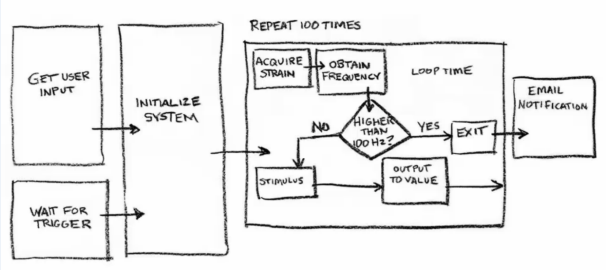 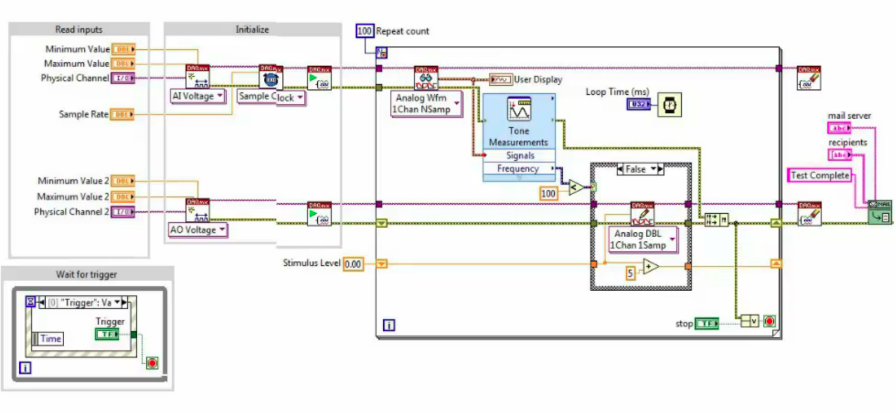 App Builder
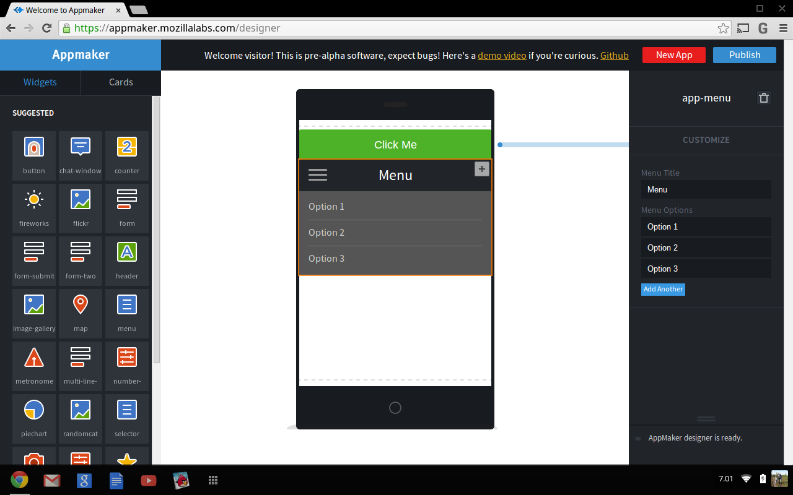 https://apps.webmaker.org/designer
RegelorientierteSysteme
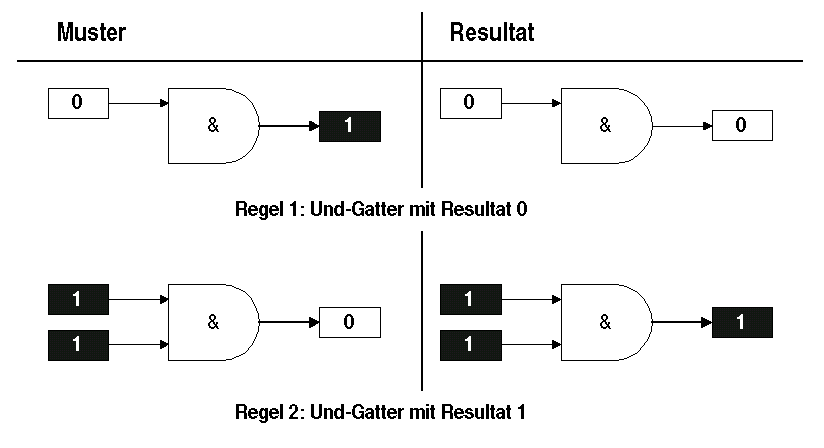 Sequenz von Grafiktransformationen
Programme bestehen aus Transformationsregeln und optional aus zusätzlichenBedingungen, Aktionen, Priorisierungen
Transformationsregeln bestehen aus zwei Teilen:
Eingangsgrafik: definiert ein Muster nach dem gesucht wird
Ausgangsgrafik: definiert das Resultat mit dem das Muster ersetzt wird
Für ein graphisches System werden alle Muster gesucht und ersetzt
Wenn keine Muster mehr gefunden werden ist das Programm beendet
Sprachen sind leicht zu verstehen
Problem: Was passiert wenn mehrere Muster passen?
Regelorientierte Systeme
Stagecast
http://www.stagecast.com/
IFTTT
https://ifttt.com/wtf
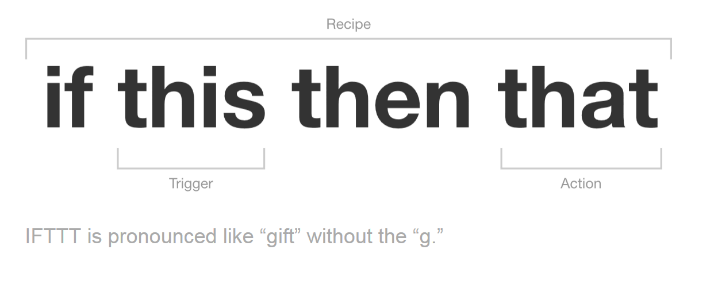 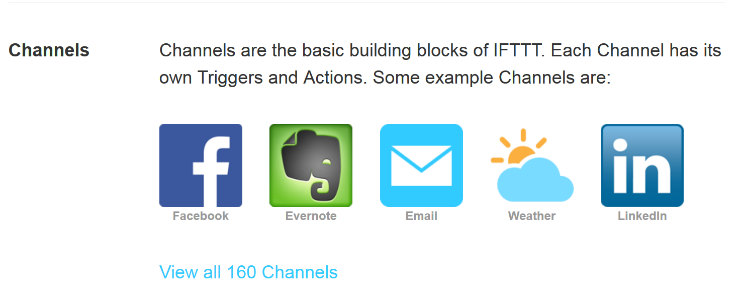 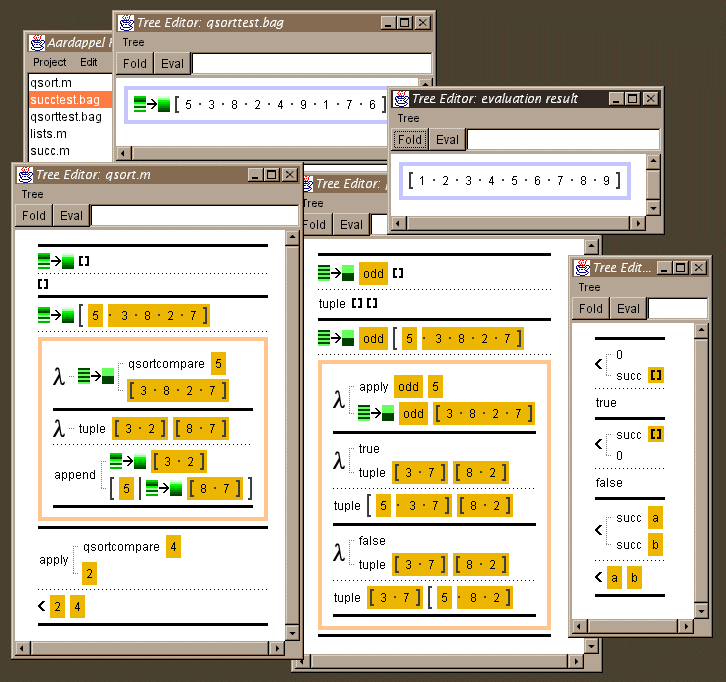 Aaardappel
http://strlen.com/aardappel-language
Constraints-orientierte Systeme
Deklarativer Programmierstil: 
Festlegung von Objekten und Beziehungen zwischen Objekten
Beziehungen sorgen dafür, dass bestimmte Bedingungen zwischen den Objekten erfüllt bleiben








Keine Unterscheidung zwischen Eingabe- und Ausgabewerten
Keine Definition von Algorithmen
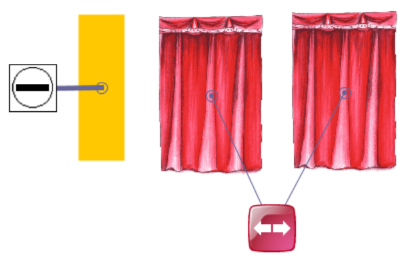 Constraints-orientierte Systeme
Beispiele: 
Numerisch: Objekt A soll immer den doppelten Wert  von Objekt B besitzen
Grafisch: Objekt B soll immer sich immer im Zentrum von Objekt A befinden
Beide Constraints (numerisch, grafisch) lassen sich visuell festlegen
Probleme:
Zu offene Constraints: bewegt man B, so könnte man A bewegen oder vergrößern
Zu viele Constraints: Das Bewegen von A könnte andere Constraints verletzen
A
B
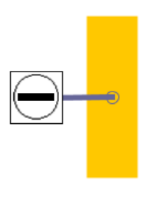 A
B
Xpresso (Cinema 4D)
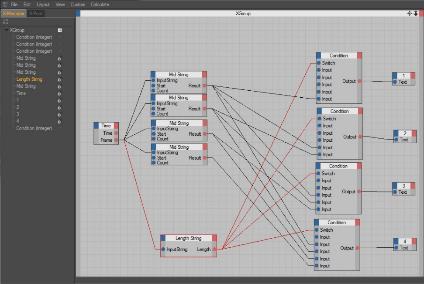 Visuelle Expressions: 
Abhängigkeit zwischen Objekten einer Szene
Z.B. Rotation eines Objekts kann die Position eines anderen beeinflussen
Abhängigkeiten zwischen Objekt-, Material- oder Effekt-Parametern
Wiederverwendbarkeit von Abhängigkeiten
Festlegen der Abhängigkeitenper Drag & Drop
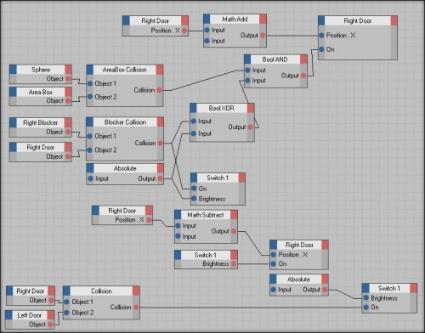 Verhaltensorientierte Systeme
Spezielle Unterkategorie objektorientierter und constraints-orientierter Systeme mit visuellen Akteuren („Sprites“)
Für visuelle Objekte wird ein Verhalten festgelegt
Das Verhalten kann durch fertige Komponenten oder eigene (visuelle) Skripte festgelegt werden
Attribute können das Verhalten beeinflussen
Beispiele:
In Scratch wird Verhalten durch Puzzlebausteine (imperativ) festgelegt
Festlegen von Verhalten für Akteure in Entwicklungsumgebungen für Spiele
Festlegen von Attributen und Skripten in Physiksimulationen (z.B. Algodoo)
Festlegen von Verhalten durch Icons und Assistenten
Akteure agieren (quasi-)nebenläufig
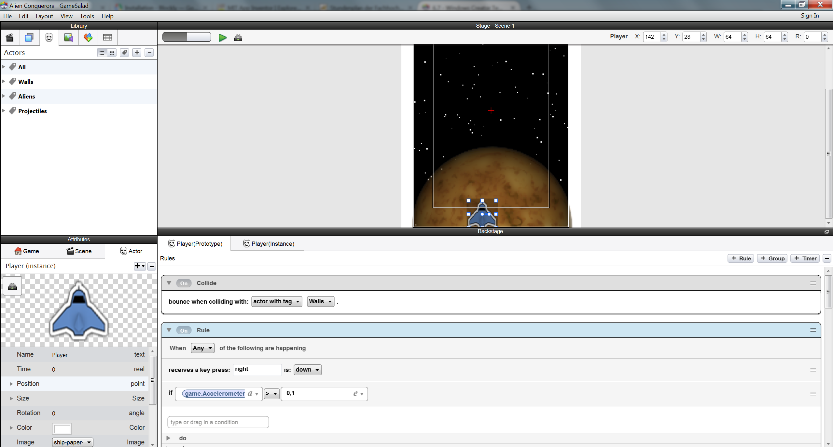 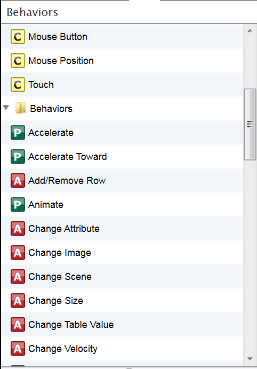 Game Salad
http://gamesalad.com/
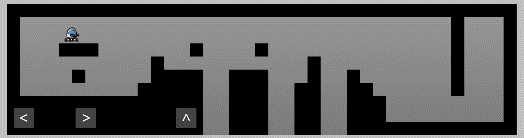 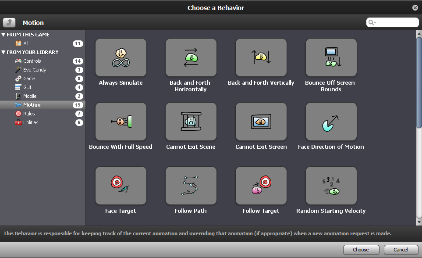 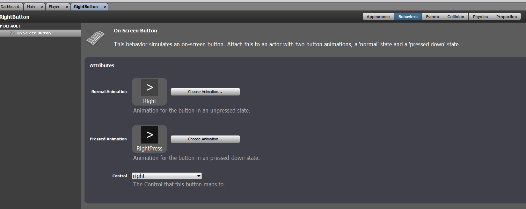 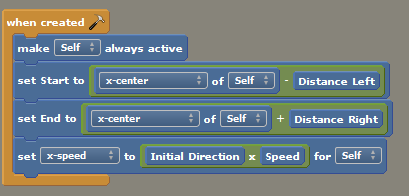 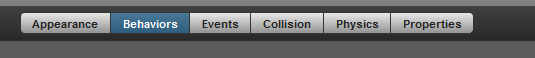 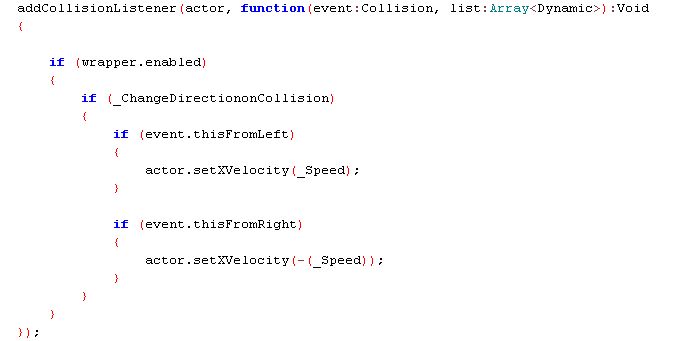 Stencyl
http://www.stencyl.com/
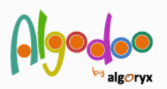 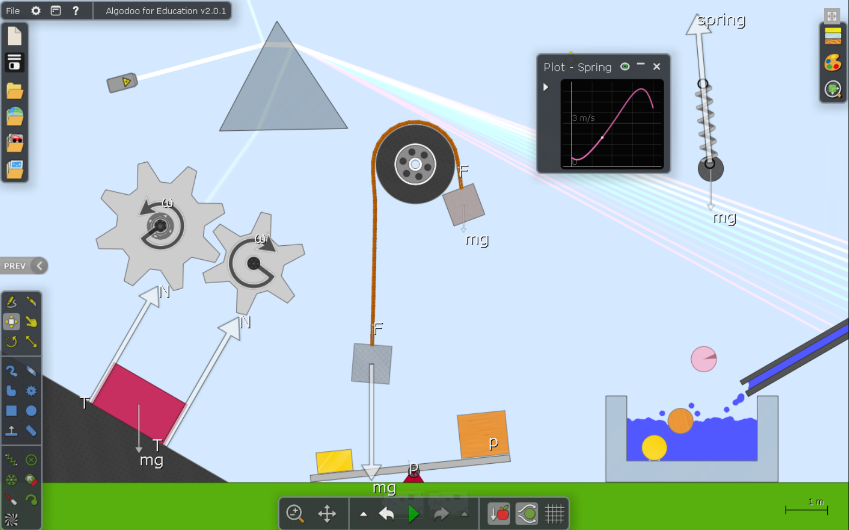 http://www.algodoo.com
Kodu
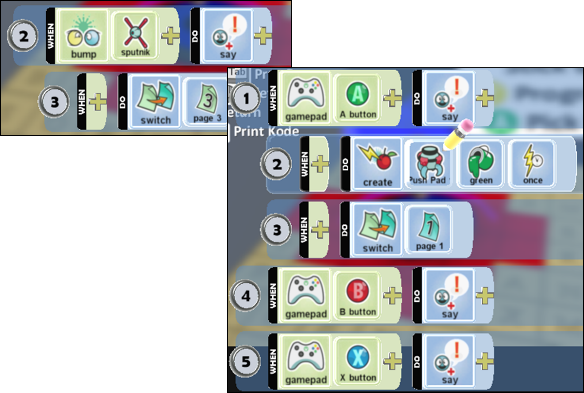 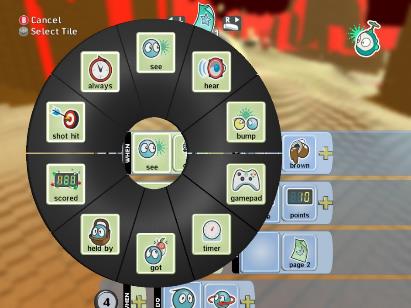 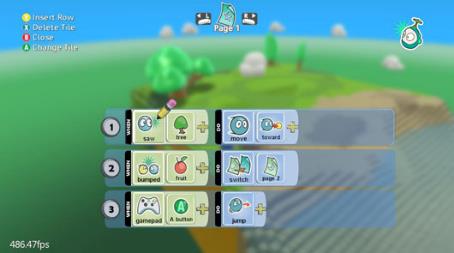 Visuelle Programmiersprache für Spiele
Speziell für Kinder geeignet
Läuft auf der Xbox und nutzt nur den Game Controller als Eingabe
http://research.microsoft.com/en-us/projects/kodu/
Formular- oder tabellenbasierte Systeme
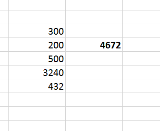 Tabellenkalkulationen (Excel & Co.)
Zellen beinhalten Daten oder Rechenformeln
Festlegen von Formeln oft über visuelle Assistenten
Verbindung zwischen Eingabewerten, Berechnung und Ausgabwerten geschieht visuell
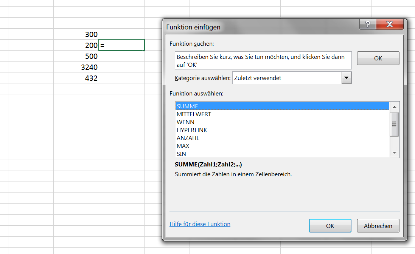 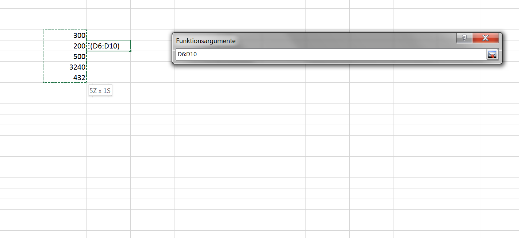 Beispielorientierte Systeme
Endanwender „zeigt“ dem System eine Operationsfolge
System lernt die Ablaufschritte und kann sie übertragen:
Eine Liste von Aktionen wird aufgenommen
Die Aktionen können später für andere Objekte (z.B. Dateien) ausgeführt werden
Sehr einfach zu verstehen, aber oft nicht sehr flexibel
Beispiele: 
Aufnahme von Makros in Photoshop
Aufzeichnen von Mausbewegungen und Klicks
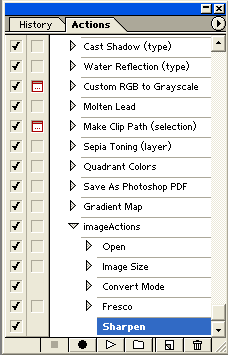 Fazit
Es gibt sehr viele Visuelle Programmiersprachen
ABER: Bis auf wenige Ausnahmen kein durchschlagender Erfolg
Viele Sprachen visualisieren nur„klassische“ textuelle Programmkonstrukte
Wenige Sprachen nutzen tatsächlich graphische Expressivität
Viele graphische Programme sind unübersichtlich und nicht sehr ästhetisch
Häufig nur für sehr einfache Systeme nützlich
Einschränkungen und Nachteile
Begrenzter Platz auf dem Bildschirm („Deutsch“ Limit)
Peter Deutsch: The problem with visual programming languages is that you can't have more than 50 visual primitives on the screen at the same time. How are you going to write an operating system?
Geringere Darstellungsdichte im Vergleich zu Text
Höhere Programmierkonzepte (Vererbung, Polymorphie, funktionaleProgrammierung) stehen nur sehr eingeschränkt zur Verfügung
Beschränkte Abstraktionsmöglichkeiten
Eingeschränkte Änderungsmöglichkeiten, schwierig wartbar
Grafiken sind mehrdeutig interpretierbar
Verstecken die echten Konzepte dahinter
Graphische „Überlegenheit“
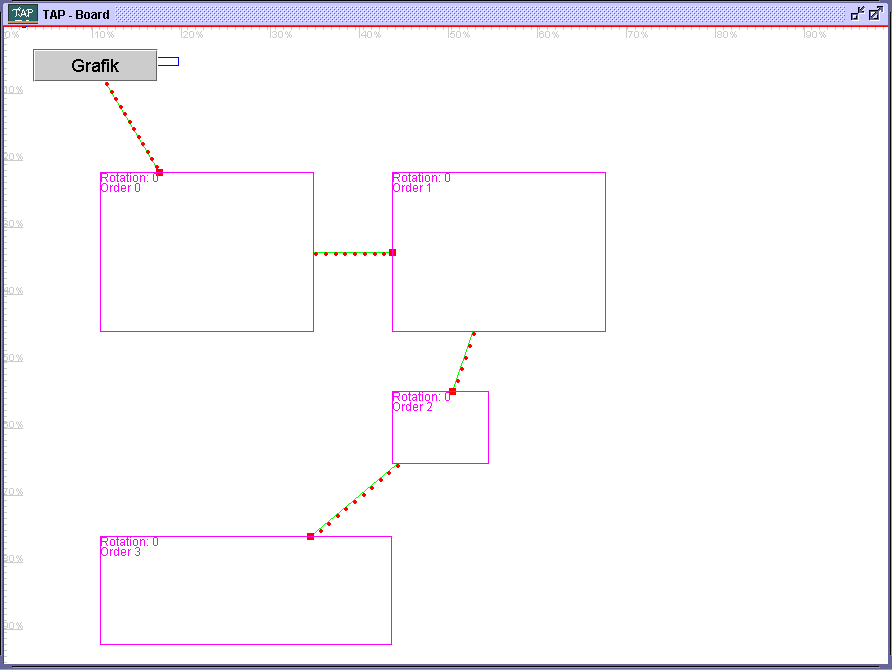 moveAndResize slide foo 10.0 20.0 22.0 22.0 0 12
moveAndResize slide foo 40.0 20.0 22.0 22.0 0 8
moveAndResize slide foo 40.0 50.0 10.0 10.0 0 5
moveAndResize slide foo 10.0 70.0 30.0 15.0 0 10

Visuelle Darstellung der Bewegung ist aussagekräftiger, daKoordinaten natürlich repräsentiert sind
Textuelle „Überlegenheit“
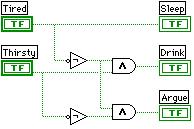 Sleep: if TiredDrink: if ¬Tired & ThirstyArgue: if ¬Tired & ¬Thirsty
Der Text ist leichter erschließbar
Text vs. Grafik
Text eignet sich besser für 
Sequentielle Abläufe
Abstraktionen
Referenzen
Komplexe Systeme
Grafik eignet sich besser für
Repräsentation graphischer Objekte (-> GUIs, Multimedia, Spiele)
Wahrnehmung paralleler Strukturen
Darstellung von Zusammenhängen
Einfache Abläufe


 Mischformen sind sinnvoll
Ausblick
Design Patterns
Idee und Hintergrund des Ansatzes
Verschiedene Einsatzbereiche
Beispiele für Software Design Patterns der „Gang of Four“